陕旅版四年级上册 Unit3 What’s for breakfast?第2课时
WWW.PPT818.COM
Let’s sing---It’s Time for Breakfast
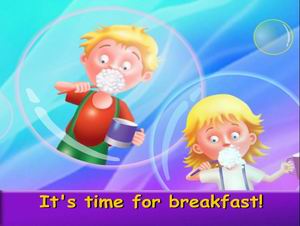 教学目标：
学习掌握句型
What’s for breakfast/ lunch? 
We/ I have…for breakfast/ lunch.
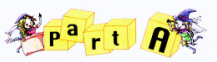 Think and mark
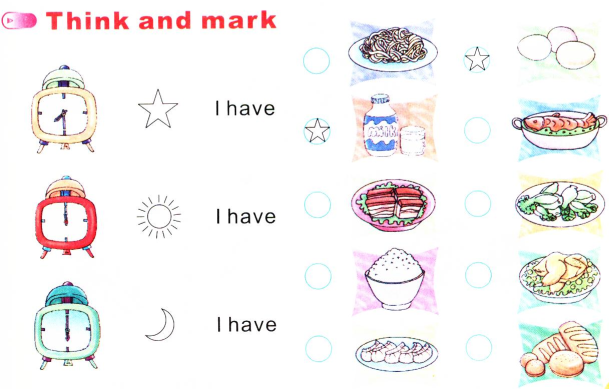 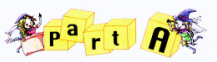 Let’s talk
This is Liu Zhaoyang, and these are…
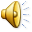 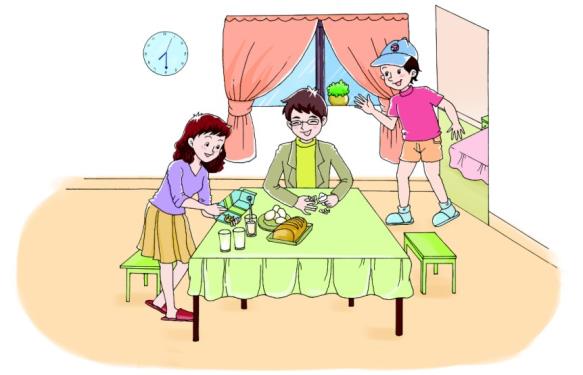 ?
Good morning, Mom and Dad! What’s for breakfast?
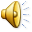 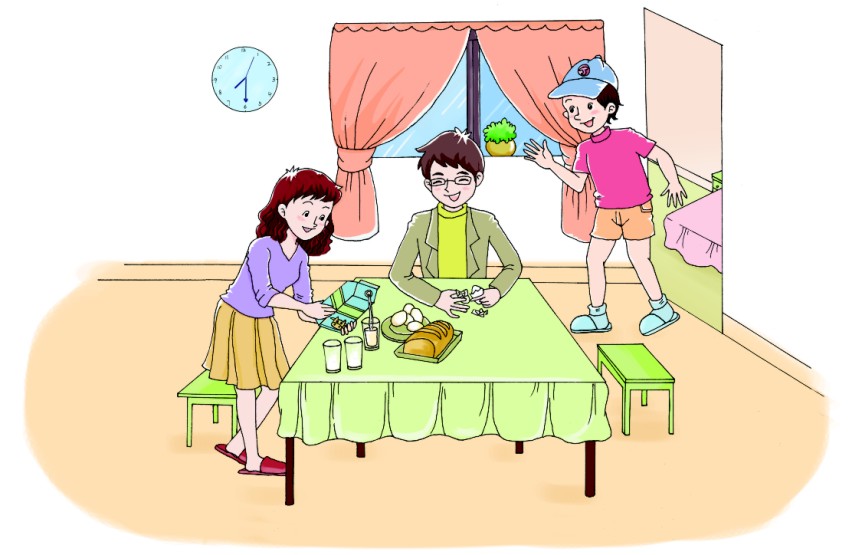 We have eggs, bread and milk.
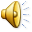 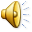 Great! Thank you, Mom.
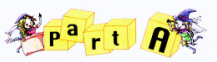 Let’s talk
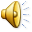 听录音，回答问题：
Liu Zhaoyang: What is for lunch?
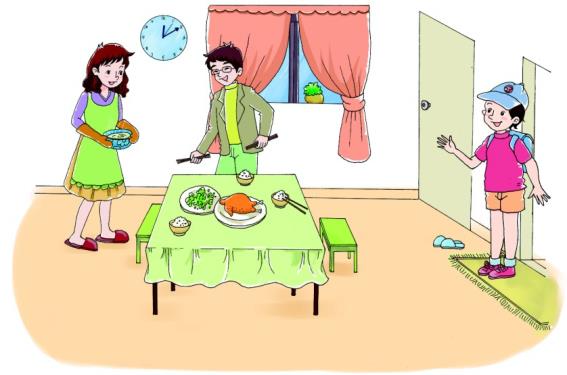 Look! We have rice, chicken, vegetables and soup.
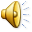 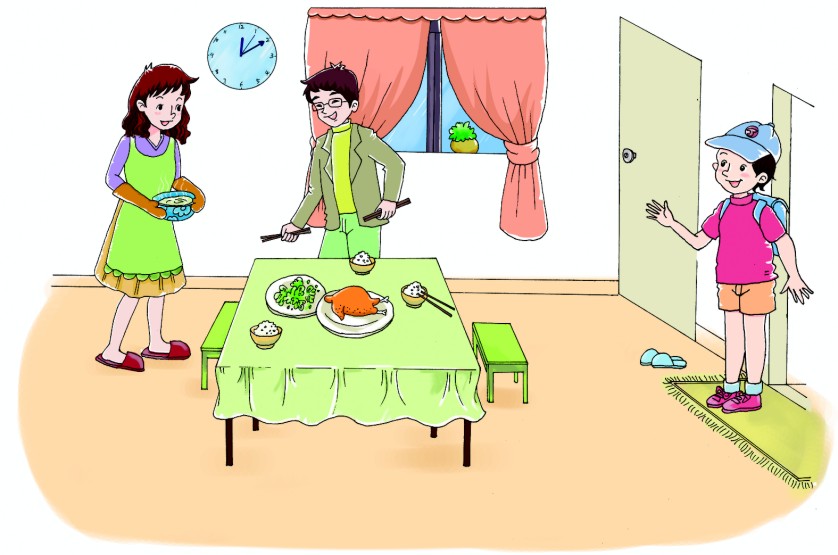 Hi, Mom. What’s for lunch?
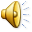 Very good!
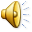 Role play
用句型：What’s for breakfast/ lunch?
               We have…
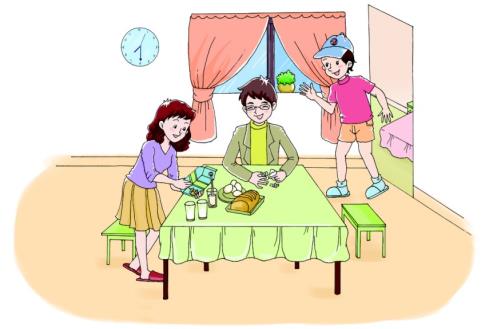 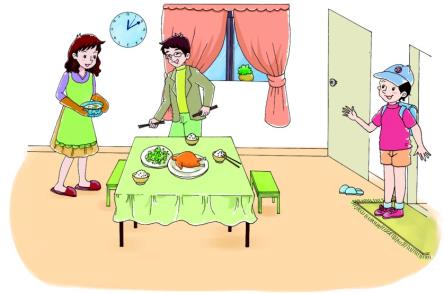 Summary
英语中进行一日三餐的话题交流时用：What’s for…?
回答用：We have…
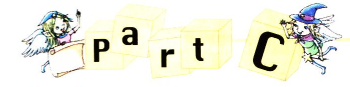 Read and match
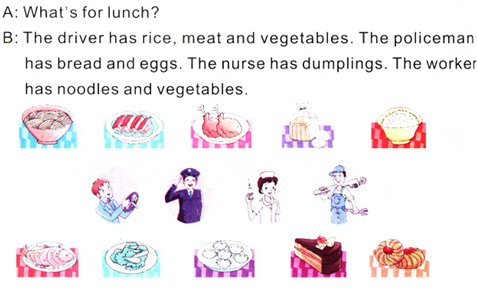